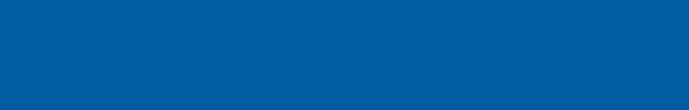 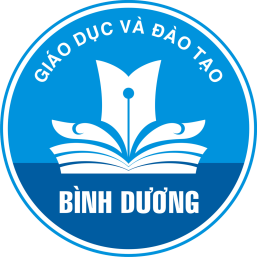 SỞ GIÁO DỤC VÀ ĐÀO TẠO
BÌNH DƯƠNG
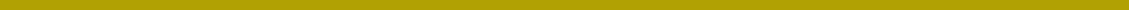 GIỚI THIỆU LUẬT ĐẦU TƯ CÔNG NĂM 2014
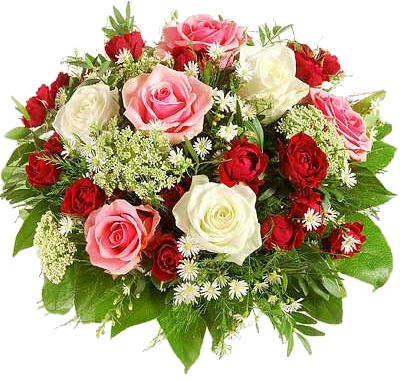 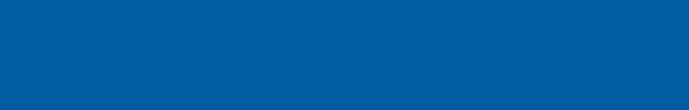 Trình bày:  Lê Nguyễn Minh Ngọc	                   ngoclnm@sgdbinhduong.edu.vn
MỤC LỤC
GIỚI THIỆU CHUNG VỀ LUẬT ĐẦU TƯ CÔNG NĂM 2014
SỰ CẦN THIẾT BAN HÀNH LUẬT ĐẦU TƯ CÔNG NĂM 2014
NHỮNG NỘI DUNG CƠ BẢN CỦA LUẬT ĐẦU TƯ CÔNG NĂM 2014
TÌNH HUỐNG
Xem các video clip minh họa
CÂU HỎI TÌNH HUỐNG
GIỚI THIỆU LUẬT ĐẦU TƯ CÔNG NĂM 2014
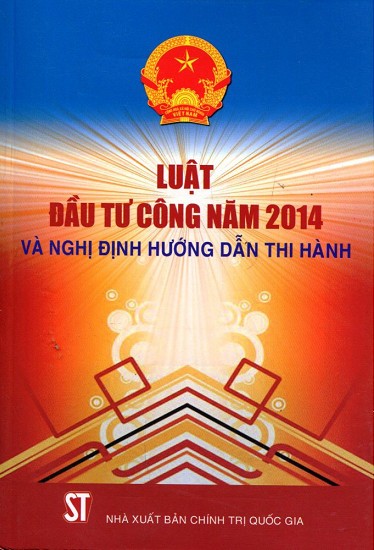 Với 88,35% tỷ lệ Đại biểu Quốc hội tán thành, Luật Đầu tư công số 49/2014/QH13 đã được Quốc hội khóa 13 thông qua ngày 18/6/2014 tại kỳ họp thứ 7. 
Luật có hiệu lực thi hành kể từ ngày 01/01/2015.
SỰ CẦN THIẾT BAN HÀNH LUẬT
Do hệ thống pháp luật quản lý đầu tư công chưa hoàn chỉnh và đồng bộ, thiếu các chế tài và biện pháp quản lý, giám sát, nên đã phát sinh nhiều tồn tại, hạn chế; đầu tư còn dàn trải, phân tán, kế hoạch đầu tư bị cắt khúc ra từng năm, hiệu quả đầu tư kém. Tình trạng thi công vượt quá vốn kế hoạch được giao, gây nợ đọng xây dựng cơ bản quá mức, gây áp lực lớn đến cân đối NSNN các cấp.
Việc quản lý đầu tư công được quy định rải rác trong nhiều văn bản pháp luật khác nhau, như: Luật Ngân sách nhà nước, Luật Xây dựng, Luật Đầu tư, Luật Đầu thầu... 
Bổ sung những chế tài mới, đầy đủ toàn bộ quá trình đầu tư công từ chủ trương đầu tư, thẩm định nguồn vốn đối với các chương trình, dự án sử dụng vốn đầu tư công, lập, thẩm định, phê duyệt kế hoạch đầu tư, triển khai thực hiện kế hoạch, theo dõi, đánh giá, kiểm tra, thanh tra kế hoạch đầu tư công.
MỤC TIÊU, QUAN ĐIỂM XÂY DỰNG LUẬT
Nhằm tạo cơ sở pháp lý thống nhất, đồng bộ và hoàn chỉnh để nâng cao hiệu lực, hiệu quả hoạt động đầu tư và sử dụng vốn đầu tư công; khắc phục tình trạng đầu tư dàn trải, phân tán...; chống thất thoát, lãng phí; bảo đảm tính công khai, minh bạch trong quản lý đầu tư công.
Quy định rõ quyền hạn và trách nhiệm của các cơ quan, tổ chức, cá nhân trong tất cả các khâu liên quan đến quản lý và sử dụng vốn đầu tư công; trong đó quy định rõ quyền hạn và trách nhiệm của người đứng đầu các tổ chức, cơ quan đơn vị liên quan đến việc quản lý và sử dụng vốn đầu tư công.
Các quy định trong Luật phải rõ ràng, cụ thể, không chồng chéo, trùng lắp với các quy định của các Luật khác. Đồng thời bảo đảm phù hợp với yêu cầu cải cách hành chính nhằm giảm tối đa các nội dung cần hướng dẫn thực hiện sau khi ban hành Luật. 
Từng bước hội nhập, phù hợp với thông lệ quốc tế trong quản lý đầu tư công.
BỐ CỤC CỦA LUẬTLuật gồm 06 chương với 108 điều
Chương I: Những quy định chung
Chương II: Chủ trương đầu tư và quyết định đầu tư chương trình, dự án đầu tư công
Chương III: Lập, thẩm định, phê duyệt và giao kế hoạch đầu tư công
Chương IV: Thực hiện và theo dõi, kiểm tra, đánh giá, thanh tra kế hoạch đầu tư công
Chương V: Nhiệm vụ, quyền hạn, trách nhiệm của các cơ quan, tổ chức, cá nhân trong hoạt động đầu tư công
Chương VI: Điều khoản thi hành
CHƯƠNG I. NHỮNG QUY ĐỊNH CHUNG
Điều 1. Phạm vi điều chỉnh
Luật này quy định việc quản lý và sử dụng vốn đầu tư công; quản lý nhà nước về đầu tư công; quyền, nghĩa vụ và trách nhiệm của cơ quan, đơn vị, tổ chức, cá nhân liên quan đến hoạt động đầu tư công.
Điều 2. Đối tượng áp dụng
Luật này áp dụng đối với cơ quan, tổ chức, cá nhân tham gia hoặc có liên quan đến hoạt động đầu tư công, quản lý và sử dụng vốn đầu tư công.
Điều 4. Giải thích từ ngữ
Báo cáo đề xuất chủ trương đầu tư là tài liệu trình bày các nội dung nghiên cứu sơ bộ về sự cần thiết, tính khả thi và tính hiệu quả của chương trình đầu tư công, dự án nhóm B, nhóm C làm cơ sở để cấp có thẩm quyền quyết định chủ trương đầu tư.
Báo cáo nghiên cứu tiền khả thi là tài liệu trình bày các nội dung nghiên cứu sơ bộ về sự cần thiết, tính khả thi và tính hiệu quả của dự án quan trọng quốc gia và dự án nhóm A làm cơ sở để cấp có thẩm quyền quyết định chủ trương đầu tư.
Báo cáo nghiên cứu khả thi là tài liệu trình bày các nội dung nghiên cứu về sự cần thiết, mức độ khả thi và hiệu quả của chương trình, dự án đầu tư công làm cơ sở để cấp có thẩm quyền quyết định đầu tư.
Chủ chương trình là cơ quan, tổ chức được giao chủ trì quản lý chương trình đầu tư công.
Chủ đầu tư là cơ quan, tổ chức được giao quản lý dự án đầu tư công.
Điều 4. Giải thích từ ngữ
Chương trình đầu tư công là một tập hợp các mục tiêu, nhiệm vụ và giải pháp nhằm thực hiện các mục tiêu phát triển KT-XH.
Chương trình mục tiêu là chương trình đầu tư công nhằm thực hiện một hoặc một số mục tiêu trong từng ngành, ở một số vùng lãnh thổ trong từng giai đoạn cụ thể.
Chương trình mục tiêu quốc gia là chương trình đầu tư công nhằm thực hiện các mục tiêu KT-XH của từng giai đoạn cụ thể trong phạm vi cả nước.
Cơ quan chuyên môn quản lý đầu tư công là đơn vị có chức năng quản lý đầu tư công thuộc Bộ KHĐT; đơn vị được giao quản lý đầu tư công của bộ, cơ quan trung ương, MTTQVN, tổ chức chính trị - xã hội, các cơ quan, tổ chức khác được giao kế hoạch đầu tư công; Sở KHĐT; phòng, ban có chức năng quản lý đầu tư công thuộc Ủy ban nhân dân cấp huyện, cấp xã.
Cơ quan quản lý nhà nước về đầu tư công bao gồm Chính phủ, Bộ KHĐT, UBND các cấp.
Điều 4. Giải thích từ ngữ
Dự án đầu tư công là dự án đầu tư sử dụng toàn bộ hoặc một phần vốn đầu tư công.
Dự án khẩn cấp là dự án đầu tư theo quyết định của cấp có thẩm quyền nhằm khắc phục kịp thời sự cố thiên tai và các trường hợp bất khả kháng khác.
Đầu tư công là hoạt động đầu tư của Nhà nước vào các chương trình, dự án xây dựng kết cấu hạ tầng KT-XH và đầu tư vào các chương trình, dự án phục vụ phát triển KT-XH.
Đầu tư theo hình thức đối tác công tư là đầu tư được thực hiện trên cơ sở hợp đồng giữa cơ quan nhà nước có thẩm quyền và nhà đầu tư, doanh nghiệp dự án để thực hiện, quản lý, vận hành dự án kết cấu hạ tầng, cung cấp các dịch vụ công.
Hoạt động đầu tư công bao gồm lập, thẩm định, quyết định chủ trương đầu tư; lập, thẩm định, quyết định chương trình, dự án đầu tư công; lập, thẩm định, phê duyệt, giao, triển khai thực hiện kế hoạch đầu tư công; quản lý, sử dụng vốn đầu tư công; theo dõi và đánh giá, kiểm tra, thanh tra kế hoạch, chương trình, dự án đầu tư công.
Điều 4. Giải thích từ ngữ
Kế hoạch đầu tư công là một tập hợp các mục tiêu, định hướng, danh mục chương trình, dự án đầu tư công; cân đối nguồn vốn đầu tư công, phương án phân bổ vốn, các giải pháp huy động nguồn lực và triển khai thực hiện.
Nợ đọng xây dựng cơ bản là giá trị khối lượng thực hiện đã được nghiệm thu của dự án thuộc kế hoạch đầu tư công được cấp có thẩm quyền phê duyệt, nhưng chưa có vốn bố trí cho phần khối lượng thực hiện đó.
Vốn đầu tư công quy định tại Luật này gồm: vốn NSNN, vốn công trái quốc gia, vốn trái phiếu Chính phủ, vốn trái phiếu chính quyền địa phương, vốn hỗ trợ phát triển chính thức (ODA) và vốn vay ưu đãi của các nhà tài trợ nước ngoài, vốn tín dụng đầu tư phát triển của Nhà nước, vốn từ nguồn thu để lại cho đầu tư nhưng chưa đưa vào cân đối NSNN, các khoản vốn vay khác của ngân sách địa phương để đầu tư.
Điều 5. Lĩnh vực đầu tư công
Đầu tư chương trình, dự án kết cấu hạ tầng kinh tế - xã hội.
Đầu tư phục vụ hoạt động của cơ quan nhà nước, đơn vị sự nghiệp, tổ chức chính trị, tổ chức chính trị - xã hội.
Đầu tư và hỗ trợ hoạt động cung cấp sản phẩm, dịch vụ công ích.
Đầu tư của Nhà nước tham gia thực hiện dự án theo hình thức đối tác công tư.
Điều 6. Phân loại dự án đầu tư công
Căn cứ vào tính chất, dự án đầu tư công được phân loại như sau:
Dự án có cấu phần xây dựng là dự án đầu tư: xây dựng mới, cải tạo, nâng cấp, mở rộng dự án đã đầu tư xây dựng, bao gồm cả phần mua tài sản, mua trang thiết bị của dự án;
Dự án không có cấu phần xây dựng là dự án mua tài sản, nhận chuyển nhượng quyền sử dụng đất, mua, sửa chữa, nâng cấp trang thiết bị, máy móc và dự án khác không quy định tại điểm a khoản này.
Căn cứ mức độ quan trọng và quy mô, dự án đầu tư công được phân loại thành dự án quan trọng quốc gia, dự án nhóm A, dự án nhóm B và dự án nhóm C theo tiêu chí quy định tại các điều 7, 8, 9 và 10 của Luật này.
Điều 7. Tiêu chí phân loại dự án quan trọng quốc gia
Dự án quan trọng quốc gia là dự án đầu tư độc lập hoặc cụm công trình liên kết chặt chẽ với nhau thuộc một trong các tiêu chí dưới đây:
Sử dụng vốn đầu tư công từ 10.000 tỷ đồng trở lên;
Ảnh hưởng lớn đến môi trường hoặc tiềm ẩn khả năng ảnh hưởng nghiêm trọng đến môi trường, bao gồm: ……
Sử dụng đất có yêu cầu chuyển mục đích sử dụng đất trồng lúa nước từ hai vụ trở lên với quy mô từ 500 héc ta trở lên;
Di dân tái định cư từ 20.000 người trở lên ở miền núi, từ 50.000 người trở lên ở các vùng khác;
Dự án đòi hỏi phải áp dụng cơ chế, chính sách đặc biệt cần được Quốc hội quyết định.
Điều 8. Tiêu chí phân loại dự án nhóm ATrừ các dự án quan trọng quốc gia quy định tại Điều 7 của Luật này, các dự án thuộc một trong các tiêu chí dưới đây là dự án nhóm A:
Dự án không phân biệt tổng mức đầu tư thuộc một trong các trường hợp: Dự án tại địa bàn có di tích quốc gia đặc biệt; Dự án tại địa bàn đặc biệt quan trọng đối với quốc gia về QP-AN; thuộc lĩnh vực bảo vệ QP-AN có tính chất bảo mật quốc gia; sản xuất chất độc hại, chất nổ; hạ tầng KCN-KCX.
Dự án có tổng mức đầu tư từ 2.300 tỷ đồng trở lên thuộc lĩnh vực: Giao thông…, …, xây dựng khu nhà ở;
Dự án có tổng mức đầu tư từ 1.500 tỷ đồng trở lên thuộc lĩnh vực: Giao thông, Thủy lợi, Cấp thoát nước và công trình hạ tầng kỹ thuật;…; Bưu chính, viễn thông;
Dự án có tổng mức đầu tư từ 1.000 tỷ đồng trở lên thuộc lĩnh vực: Sản xuất nông nghiệp, lâm nghiệp, nuôi trồng thủy sản;…; Hạ tầng kỹ thuật khu đô thị mới; Công nghiệp;
Dự án có tổng mức đầu tư từ 800 tỷ đồng trở lên thuộc lĩnh vực: Y tế, văn hóa, giáo dục; Nghiên cứu khoa học, tin học, phát thanh, truyền hình; Kho tàng; Du lịch, thể dục thể thao…
Điều 9. Tiêu chí phân loại dự án nhóm B
Dự án có tổng mức đầu tư từ 120 tỷ đồng đến dưới 2.300 tỷ đồng thuộc lĩnh vực: Giao thông…, …, xây dựng khu nhà ở;
Dự án có tổng mức đầu tư từ 80 tỷ đồng đến dưới 1.500 tỷ đồng thuộc lĩnh vực: Giao thông, Thủy lợi, Cấp thoát nước và công trình hạ tầng kỹ thuật;…; Bưu chính, viễn thông;
Dự án có tổng mức đầu tư từ 60 tỷ đồng đến dưới 1.000 tỷ đồng thuộc lĩnh vực: Sản xuất nông nghiệp, lâm nghiệp, nuôi trồng thủy sản;…; Hạ tầng kỹ thuật khu đô thị mới; Công nghiệp;
Dự án có tổng mức đầu tư từ 45 tỷ đồng đến dưới 800 tỷ đồng thuộc lĩnh vực: Y tế, văn hóa, giáo dục; Nghiên cứu khoa học, tin học, phát thanh, truyền hình; Kho tàng; Du lịch, thể dục thể thao…
Điều 10. Tiêu chí phân loại dự án nhóm C
Dự án có tổng mức đầu tư dưới 120 tỷ đồng thuộc lĩnh vực: Giao thông…, …, xây dựng khu nhà ở;
Dự án có tổng mức đầu tư dưới 80 tỷ đồng thuộc lĩnh vực: Giao thông, Thủy lợi, Cấp thoát nước và công trình hạ tầng kỹ thuật;…; Bưu chính, viễn thông;
Dự án có tổng mức đầu tư dưới 60 tỷ đồng thuộc lĩnh vực: Sản xuất nông nghiệp, lâm nghiệp, nuôi trồng thủy sản;…; Hạ tầng kỹ thuật khu đô thị mới; Công nghiệp;
Dự án có tổng mức đầu tư dưới 45 tỷ đồng thuộc lĩnh vực: Y tế, văn hóa, giáo dục; Nghiên cứu khoa học, tin học, phát thanh, truyền hình; Kho tàng; Du lịch, thể dục thể thao…
Điều 12. Nguyên tắc quản lý đầu tư công
Tuân thủ các quy định của pháp luật về quản lý và sử dụng vốn đầu tư công.
Phù hợp với chiến lược phát triển KT-XH, kế hoạch phát triển KT-XH 05 năm của đất nước, quy hoạch phát triển KT-XH và quy hoạch phát triển ngành.
Thực hiện đúng trách nhiệm và quyền hạn của cơ quan QLNN, tổ chức, cá nhân liên quan đến quản lý và sử dụng vốn đầu tư công.
Quản lý việc sử dụng vốn đầu tư công theo đúng quy định đối với từng nguồn vốn; bảo đảm đầu tư tập trung, đồng bộ, chất lượng, tiết kiệm, hiệu quả và khả năng cân đối nguồn lực; không để thất thoát, lãng phí.
Bảo đảm công khai, minh bạch trong hoạt động đầu tư công.
Khuyến khích tổ chức, cá nhân trực tiếp đầu tư hoặc đầu tư theo hình thức đối tác công tư vào dự án kết cấu hạ tầng KT-XH và cung cấp dịch vụ công.
Điều 14. Công khai, minh bạch trong đầu tư công
Nội dung công khai, minh bạch trong đầu tư công, bao gồm:
Chính sách, pháp luật và việc tổ chức thực hiện chính sách, pháp luật trong quản lý và sử dụng vốn đầu tư công;
Nguyên tắc, tiêu chí và định mức phân bổ vốn đầu tư công;
Nguyên tắc, tiêu chí, căn cứ xác định danh mục dự án trong kế hoạch đầu tư công trung hạn và hằng năm;
Quy hoạch, kế hoạch, chương trình đầu tư công trên địa bàn; vốn bố trí cho từng chương trình theo từng năm, tiến độ thực hiện và giải ngân vốn chương trình đầu tư công;
đ)  Danh mục dự án trên địa bàn, bao gồm quy mô, tổng mức đầu tư, thời gian, địa điểm; báo cáo đánh giá tác động tổng thể của dự án tới địa bàn đầu tư;
e)   Kế hoạch phân bổ vốn đầu tư công trung hạn và hằng năm theo từng nguồn vốn, bao gồm danh mục dự án và mức vốn đầu tư công bố trí cho từng dự án;
Điều 14. Công khai, minh bạch trong đầu tư công
Nội dung công khai, minh bạch trong đầu tư công, bao gồm:
Tình hình huy động các nguồn lực và nguồn vốn khác tham gia thực hiện dự án đầu tư công;
Tình hình và kết quả thực hiện kế hoạch, chương trình, dự án;
Tiến độ thực hiện và giải ngân các dự án theo từng nguồn vốn;
Kết quả nghiệm thu, đánh giá chương trình, dự án.
Người đứng đầu cơ quan, tổ chức, đơn vị phải thực hiện việc công khai các nội dung đầu tư công theo quy định của pháp luật.
Điều 16. Các hành vi bị cấm trong đầu tư công
Quyết định chủ trương đầu tư không phù hợp với chiến lược, quy hoạch, kế hoạch; không đúng thẩm quyền; không đúng trình tự, thủ tục theo quy định của pháp luật; không cân đối được nguồn vốn đầu tư.
Quyết định đầu tư chương trình, dự án khi chưa được cấp có thẩm quyền quyết định chủ trương đầu tư hoặc không đúng với chủ trương đầu tư đã được cấp có thẩm quyền quyết định. Quyết định điều chỉnh tổng vốn đầu tư của chương trình, tổng mức đầu tư của dự án trái với quy định của pháp luật về đầu tư công.
Lợi dụng chức vụ, quyền hạn để chiếm đoạt, vụ lợi, tham nhũng trong quản lý và sử dụng vốn đầu tư công.
Chủ chương trình, chủ đầu tư thông đồng với tổ chức tư vấn dẫn tới quyết định chủ trương đầu tư, quyết định đầu tư chương trình, dự án gây thất thoát, lãng phí vốn, tài sản của Nhà nước, tài nguyên của quốc gia; làm tổn hại, xâm phạm lợi ích của công dân và của cộng đồng.
Đưa, nhận, môi giới hối lộ.
Điều 16. Các hành vi bị cấm trong đầu tư công
Yêu cầu tổ chức, cá nhân tự bỏ vốn đầu tư khi chương trình, dự án chưa được quyết định chủ trương đầu tư, chưa được phê duyệt hoặc chưa được bố trí vốn kế hoạch, gây nợ đọng xây dựng cơ bản.
Sử dụng vốn đầu tư công không đúng mục đích, không đúng đối tượng, vượt tiêu chuẩn, định mức theo quy định của pháp luật.
Làm giả, làm sai lệch thông tin, hồ sơ, tài liệu liên quan đến … dự án.
Cố ý báo cáo, cung cấp thông tin không đúng, không trung thực, không khách quan ảnh hưởng đến việc lập, thẩm định, quyết định kế hoạch, chương trình, dự án.
Cố ý báo cáo, cung cấp thông tin không đúng, không trung thực, không khách quan ảnh hưởng đến việc theo dõi, đánh giá, kiểm tra, thanh tra và xử lý vi phạm trong triển khai thực hiện kế hoạch, chương trình, dự án.
Cố ý hủy hoại, lừa dối, che giấu hoặc lưu giữ không đầy đủ tài liệu, chứng từ, hồ sơ liên quan … dự án.
Cản trở việc phát hiện hành vi vi phạm pháp luật về đầu tư công.
CHƯƠNG II. CHỦ TRƯƠNG ĐẦU TƯ VÀ QUYẾT ĐỊNH ĐẦU TƯ CHƯƠNG TRÌNH, DỰ ÁN ĐẦU TƯ CÔNG
MỤC 1. LẬP, THẨM ĐỊNH, QUYẾT ĐỊNH CHỦ TRƯƠNG ĐẦU TƯ
Điều 17. Thẩm quyền quyết định chủ trương đầu tư chương trình, DA
Điều 27. Trình tự, thủ tục quyết định chủ trương đầu tư dự án nhóm B, nhóm C sử dụng vốn ngân sách trung ương, vốn công trái quốc gia, vốn trái phiếu Chính phủ do địa phương quản lý
Điều 28. Trình tự, thủ tục quyết định chủ trương đầu tư chương trình đầu tư sử dụng toàn bộ vốn cân đối ngân sách địa phương, vốn trái phiếu chính quyền địa phương, vốn từ nguồn thu để lại cho đầu tư nhưng chưa đưa vào cân đối ngân sách địa phương và các khoản vốn vay khác của ngân sách địa phương để đầu tư
Điều 36. Nội dung Báo cáo đề xuất chủ trương đầu tư dự án nhóm B, nhóm C
MỤC 2. LẬP, THẨM ĐỊNH, QUYẾT ĐỊNH ĐẦU TƯ CHƯƠNG TRÌNH, DỰ ÁN ĐẦU TƯ CÔNG
Điều 47. Nội dung Báo cáo nghiên cứu khả thi chương trình, dự án
Điều 48. Hồ sơ, nội dung, thời gian thẩm định chương trình, dự án
Điều 17. Thẩm quyền quyết định chủ trương đầu tư chương trình, dự án
Quốc hội quyết định chủ trương đầu tư chương trình, dự án sau đây: Chương trình mục tiêu quốc gia; Dự án quan trọng quốc gia.
Chính phủ quyết định chủ trương đầu tư chương trình mục tiêu sử dụng vốn ngân sách trung ương, vốn công trái quốc gia, vốn trái phiếu Chính phủ, vốn ODA và vốn vay ưu đãi của các nhà tài trợ nước ngoài, vốn tín dụng đầu tư phát triển của Nhà nước, vốn từ nguồn thu để lại cho đầu tư nhưng chưa đưa vào cân đối ngân sách nhà nước.
Thủ tướng Chính phủ quyết định chủ trương đầu tư chương trình, dự án sau đây: Dự án nhóm A;…; Dự án khẩn cấp sử dụng vốn ngân sách trung ương; Chương trình đầu tư sử dụng vốn ODA…; Dự án sử dụng vốn ODA…
Điều 17. Thẩm quyền quyết định chủ trương đầu tư chương trình, dự án
Người đứng đầu các bộ, cơ quan TƯ quyết định chủ trương đầu tư dự án sau đây: Dự án nhóm B và nhóm C…; Dự án sử dụng vốn ODA và vốn vay ưu đãi… do cơ quan mình quản lý...
HĐND các cấp quyết định chủ trương đầu tư chương trình, dự án:
Chương trình đầu tư bằng toàn bộ vốn cân đối ngân sách địa phương, vốn trái phiếu chính quyền địa phương, vốn từ nguồn thu để lại cho đầu tư nhưng chưa đưa vào cân đối ngân sách địa phương thuộc thẩm quyền quyết định của HĐND các cấp và các khoản vốn vay khác của ngân sách địa phương để đầu tư;
Dự án nhóm B và dự án trọng điểm nhóm C thuộc cấp mình quản lý, trừ các dự án quy định tại điểm đ khoản 3 Điều này. Tiêu chí dự án trọng điểm nhóm C của địa phương do HĐND cấp tỉnh quyết định phù hợp với mục tiêu, định hướng phát triển, khả năng tài chính và đặc điểm cụ thể của địa phương.
UBND các cấp quyết định chủ trương đầu tư dự án thuộc cấp mình quản lý, trừ các dự án quy định tại các khoản 1, 2, 3, 4 và 5 Điều này.
Điều 27. Trình tự, thủ tục quyết định chủ trương đầu tư dự án nhóm B, nhóm C sử dụng vốn ngân sách trung ương, vốn công trái quốc gia, vốn trái phiếu Chính phủ do địa phương quản lý
Đối với dự án nhóm B và dự án trọng điểm nhóm C:
Đối với dự án nhóm B và dự án trọng điểm nhóm C do UBND cấp tỉnh quản lý, UBND cấp tỉnh giao Sở KHĐT thẩm định nguồn vốn và khả năng cân đối vốn trước khi trình HĐND cấp tỉnh cho ý kiến về Báo cáo đề xuất chủ trương đầu tư. Sau khi HĐND cấp tỉnh chấp thuận, UBND cấp tỉnh gửi Bộ KHĐT Báo cáo đề xuất chủ trương đầu tư;
Đối với dự án nhóm C không thuộc quy định tại khoản 2 Điều này:
Đối với dự án do UBND cấp tỉnh quản lý, UBND cấp tỉnh giao Sở KHĐT thẩm định nguồn vốn và khả năng cân đối vốn trước khi gửi Bộ KHĐT Báo cáo đề xuất chủ trương đầu tư;
Điều 28. Trình tự, thủ tục quyết định chủ trương đầu tư chương trình đầu tư sử dụng toàn bộ vốn cân đối NSĐP, vốn trái phiếu chính quyền địa phương, vốn từ nguồn thu để lại cho đầu tư nhưng chưa đưa vào cân đối NSĐP và các khoản vốn vay khác của NSĐP để đầu tư
Chủ chương trình có trách nhiệm:
Giao đơn vị trực thuộc lập Báo cáo đề xuất chủ trương đầu tư;
Giao đơn vị có chức năng thẩm định hoặc thành lập Hội đồng để thẩm định Báo cáo đề xuất chủ trương đầu tư;
Hoàn thiện Báo cáo đề xuất chủ trương đầu tư trình UBND cùng cấp.
Chủ tịch UBND các cấp có trách nhiệm:
Đối với chương trình do cấp tỉnh quản lý, Chủ tịch UBND cấp tỉnh thành lập Hội đồng thẩm định theo quy định hoặc giao Sở KHĐT chủ trì, phối hợp với các cơ quan có liên quan thẩm định Báo cáo đề xuất chủ trương đầu tư, nguồn vốn và khả năng cân đối vốn;
Đối với chương trình do cấp huyện, cấp xã quản lý, Chủ tịch UBND cấp huyện, cấp xã thành lập Hội đồng để thẩm định Báo cáo đề xuất chủ trương đầu tư, nguồn vốn và khả năng cân đối vốn.
Điều 28. Trình tự, thủ tục quyết định chủ trương đầu tư chương trình đầu tư sử dụng toàn bộ vốn cân đối NSĐP, vốn trái phiếu chính quyền địa phương, vốn từ nguồn thu để lại cho đầu tư nhưng chưa đưa vào cân đối NSĐP và các khoản vốn vay khác của NSĐP để đầu tư
Chủ chương trình hoàn thiện Báo cáo đề xuất chủ trương đầu tư chương trình đầu tư công trình Ủy ban nhân dân cùng cấp.
Ủy ban nhân dân trình Hội đồng nhân dân cùng cấp quyết định chủ trương đầu tư.
Căn cứ ý kiến thẩm định quy định tại khoản 2 Điều này, Hội đồng nhân dân các cấp quyết định chủ trương đầu tư, bao gồm mục tiêu, quy mô, tổng vốn đầu tư, địa điểm, thời gian, tiến độ thực hiện.
Điều 36. Nội dung Báo cáo đề xuất chủ trương đầu tư dự án nhóm B, nhóm C
Sự cần thiết đầu tư, các điều kiện để thực hiện đầu tư, đánh giá về sự phù hợp với quy hoạch, kế hoạch đầu tư;
Mục tiêu, quy mô, địa điểm và phạm vi đầu tư;
Dự kiến tổng mức đầu tư và cơ cấu nguồn vốn đầu tư, khả năng cân đối nguồn vốn đầu tư công và việc huy động các nguồn vốn, nguồn lực khác để thực hiện dự án;
Dự kiến tiến độ triển khai thực hiện đầu tư phù hợp với điều kiện thực tế và khả năng huy động các nguồn lực theo thứ tự ưu tiên hợp lý bảo đảm đầu tư tập trung, có hiệu quả;
Xác định sơ bộ chi phí liên quan trong quá trình thực hiện và chi phí vận hành dự án sau khi hoàn thành;
Phân tích, đánh giá sơ bộ tác động về môi trường, xã hội; xác định sơ bộ hiệu quả đầu tư về KT-XH;
Phân chia các dự án thành phần (nếu có);
Các giải pháp tổ chức thực hiện.
Điều 47. Nội dung Báo cáo nghiên cứu khả thi chương trình, dự án
Sự cần thiết đầu tư;
Đánh giá thực trạng của ngành, lĩnh vực thuộc mục tiêu và phạm vi của chương trình; những vấn đề cấp bách cần được giải quyết trong chương trình;
Mục tiêu tổng quát, mục tiêu cụ thể, kết quả, các chỉ tiêu chủ yếu trong từng giai đoạn;
Phạm vi và quy mô của chương trình;
đ)  Các dự án thành phần thuộc chương trình cần thực hiện để đạt được mục tiêu của chương trình, thứ tự ưu tiên và thời gian thực hiện các dự án thành phần;
Điều 47. Nội dung Báo cáo nghiên cứu khả thi chương trình, dự án
Dự kiến tổng mức vốn để thực hiện chương trình, phân bổ vốn theo mục tiêu, dự án thành phần và thời gian thực hiện, nguồn vốn và phương án huy động vốn;
Dự kiến thời gian và tiến độ thực hiện chương trình;
Các giải pháp để thực hiện chương trình; cơ chế, chính sách áp dụng đối với chương trình; khả năng lồng ghép, phối hợp với các chương trình khác;
Yêu cầu hợp tác quốc tế (nếu có);
Tổ chức thực hiện chương trình;
Đánh giá hiệu quả KT-XH chung của chương trình.
Điều 48. Hồ sơ, nội dung, thời gian thẩm định chương trình, dự án
Hồ sơ thẩm định chương trình, dự án bao gồm:
Tờ trình thẩm định chương trình, dự án;
Báo cáo nghiên cứu khả thi chương trình, dự án;
Các tài liệu khác có liên quan.
Nội dung, thời gian thẩm định chương trình, dự án theo quy định của Chính phủ.
CHƯƠNG III. LẬP, THẨM ĐỊNH, PHÊ DUYỆT VÀ GIAO KẾ HOẠCH ĐẦU TƯ CÔNG
Điều 49. Phân loại kế hoạch đầu tư công
Điều 51. Nguyên tắc lập kế hoạch đầu tư công trung hạn và hằng năm
Điều 52. Nội dung báo cáo kế hoạch đầu tư công trung hạn trình cấp có thẩm quyền phê duyệt
Điều 53. Nội dung báo cáo kế hoạch đầu tư công hằng năm trình cấp có thẩm quyền phê duyệt
Điều 58. Trình tự lập, thẩm định kế hoạch đầu tư công trung hạn
Điều 59. Trình tự lập, thẩm định kế hoạch đầu tư công hằng năm
…
…
CHƯƠNG IV: THỰC HIỆN VÀ THEO DÕI, KIỂM TRA, ĐÁNH GIÁ, THANH TRA KẾ HOẠCH ĐẦU TƯ CÔNG
Điều 76. Thời gian thực hiện và giải ngân vốn kế hoạch đầu tư công trung hạn và hằng năm
Đối với dự án sử dụng vốn ngân sách nhà nước, vốn công trái quốc gia, vốn trái phiếu Chính phủ, vốn trái phiếu chính quyền địa phương, vốn từ nguồn thu để lại cho đầu tư nhưng chưa đưa vào cân đối ngân sách nhà nước:
Thời gian thực hiện và giải ngân vốn kế hoạch đầu tư công trung hạn giai đoạn trước đến hết ngày 31 tháng 12 năm đầu tiên của kế hoạch đầu tư công trung hạn giai đoạn sau;
Thời gian giải ngân vốn kế hoạch đầu tư công hằng năm được kéo dài sang năm sau. Trường hợp đặc biệt, được cấp có thẩm quyền cho phép thì được kéo dài thời gian giải ngân nhưng không quá kế hoạch đầu tư công trung hạn.
CHƯƠNG V: NHIỆM VỤ, QUYỀN HẠN, TRÁCH NHIỆM CỦA CÁC CƠ QUAN, TỔ CHỨC, CÁ NHÂN TRONG HOẠT ĐỘNG ĐẦU TƯ CÔNG
Điều 92. Nhiệm vụ, quyền hạn của UBND cấp tỉnh
Thực hiện quản lý nhà nước về đầu tư công trên địa bàn theo quy định của pháp luật.
Trình HĐND cấp tỉnh:
Quyết định chủ trương đầu tư chương trình đầu tư bằng vốn cân đối NSĐP, vốn trái phiếu chính quyền địa phương, vốn từ nguồn thu để lại cho đầu tư nhưng chưa đưa vào cân đối NSĐP, các khoản vốn vay khác của NSĐP để đầu tư;
Xem xét, có ý kiến về chủ trương đầu tư dự án thuộc thẩm quyền quyết định chủ trương đầu tư của Thủ tướng Chính phủ theo quy định tại khoản 3 Điều 17 của Luật này;
Quyết định chủ trương đầu tư dự án nhóm B và dự án trọng điểm nhóm C thuộc cấp mình quản lý theo quy định tại điểm b khoản 5 Điều 17 của Luật này;
Điều 92. Nhiệm vụ, quyền hạn của UBND cấp tỉnh
Xem xét, có ý kiến về kế hoạch đầu tư trung hạn và hằng năm vốn ngân sách trung ương, vốn công trái quốc gia, vốn trái phiếu Chính phủ, vốn ODA và vốn vay ưu đãi của các nhà tài trợ nước ngoài theo danh mục và mức vốn bố trí cho từng dự án;
đ)  Quyết định kế hoạch đầu tư trung hạn và hằng năm vốn cân đối ngân sách địa phương, vốn trái phiếu chính quyền địa phương, vốn tín dụng đầu tư phát triển của Nhà nước và vốn từ nguồn thu để lại cho đầu tư nhưng chưa đưa vào cân đối NSĐP và các khoản vốn vay khác của NSĐP để đầu tư.
Quyết định chủ trương đầu tư dự án theo quy định tại khoản 6 Điều 17 của Luật này và quyết định đầu tư chương trình, dự án theo quy định tại khoản 3 Điều 39 của Luật này.
Tổ chức triển khai thực hiện và theo dõi, đánh giá kế hoạch đầu tư công thuộc nguồn vốn đầu tư công do cấp mình quản lý.
Phối hợp với bộ, cơ quan trung ương tổ chức triển khai thực hiện, theo dõi, kiểm tra, đánh giá chương trình, dự án trên địa bàn tỉnh.
Điều 94. Nhiệm vụ, quyền hạn của Kiểm toán Nhà nước
Quyết định kế hoạch kiểm toán hằng năm về kế hoạch, chương trình, dự án và báo cáo Quốc hội, Chính phủ trước khi thực hiện.
Tổ chức thực hiện kế hoạch kiểm toán hằng năm, kiểm toán chuyên đề và thực hiện kiểm toán về kế hoạch, chương trình, dự án theo yêu cầu của Quốc hội, Ủy ban thường vụ Quốc hội, Chính phủ, Thủ tướng Chính phủ.
Báo cáo Quốc hội, Ủy ban thường vụ Quốc hội kết quả kiểm toán năm, kiểm toán chuyên đề và kết quả thực hiện kiến nghị kiểm toán về kế hoạch, chương trình, dự án.
Tổ chức công bố, công khai báo cáo kiểm toán về kế hoạch, chương trình, dự án theo quy định của pháp luật.
Điều 98. Quyền và trách nhiệm của chủ chương trình, chủ đầu tư liên quan đến lập chương trình, dự án
Chịu trách nhiệm trước pháp luật về nội dung của hồ sơ trình cấp có thẩm quyền thẩm định, quyết định.
Cung cấp các tài liệu cần thiết cho các cơ quan thẩm định, thẩm tra chương trình, dự án.
Đề xuất các giải pháp huy động các nguồn vốn để thực hiện chương trình, dự án theo đúng tiến độ, thời gian quy định.
Chịu trách nhiệm trước pháp luật về lập chương trình, dự án. Trường hợp có hành vi vi phạm thì tùy theo tính chất, mức độ vi phạm mà bị xử lý kỷ luật, xử phạt vi phạm hành chính hoặc bị truy cứu trách nhiệm hình sự; nếu gây thiệt hại thì bồi thường theo quy định của pháp luật.
Điều 98. Quyền và trách nhiệm của chủ chương trình, chủ đầu tư liên quan đến lập chương trình, dự án
Điều 100. Quyền và trách nhiệm của cơ quan, tổ chức, cá nhân liên quan đến tư vấn thiết kế chương trình, dự án
Điều 101. Quyền và trách nhiệm của cơ quan, tổ chức, cá nhân liên quan đến thẩm định kế hoạch, chương trình, dự án
Điều 102. Quyền và trách nhiệm của chủ chương trình, chủ đầu tư trong quản lý, thực hiện chương trình, dự án
Tổ chức quản lý, thực hiện chương trình, dự án, bảo đảm đúng mục tiêu, tiến độ, chất lượng.
Báo cáo việc thực hiện chương trình, dự án theo quy định của Luật này và quy định khác của pháp luật có liên quan.
Trường hợp để xảy ra thất thoát, lãng phí thì tùy theo tính chất, mức độ vi phạm mà bị xử lý kỷ luật, xử phạt vi phạm hành chính hoặc bị truy cứu trách nhiệm hình sự; nếu gây thiệt hại thì bồi thường theo quy định của pháp luật.
Điều 103. Quyền và trách nhiệm của Ban Quản lý chương trình, dự án
Đề xuất các phương án, giải pháp và tổ chức quản lý, thực hiện chương trình, dự án bảo đảm đúng mục tiêu, tiến độ, chất lượng theo ủy quyền của chủ chương trình, chủ đầu tư.
Báo cáo chủ chương trình, chủ đầu tư về tình hình triển khai thực hiện chương trình, dự án.
Trường hợp để xảy ra thất thoát, lãng phí thì tùy theo tính chất, mức độ vi phạm mà bị xử lý kỷ luật, xử phạt vi phạm hành chính hoặc bị truy cứu trách nhiệm hình sự; nếu gây thiệt hại thì bồi thường theo quy định của pháp luật.
Điều 105. Xử lý vi phạm: Cơ quan, tổ chức, cá nhân có hành vi vi phạm các quy định của Luật này thì tùy theo tính chất, mức độ vi phạm mà bị xử lý kỷ luật, xử phạt vi phạm hành chính hoặc bị truy cứu trách nhiệm hình sự; nếu gây thiệt hại thì phải bồi thường theo quy định của pháp luật.
Văn bản liên quan
Nghị định số 77/2015/NĐ-CP ngày 10/92015 của Chính phủ về kế hoạch đầu tư công trung hạn và hằng năm
Nghị định số 136/2015/NĐ-CP ngày 31/12/2015 của Chính phủ hướng dẫn thi hành một số điều của Luật đầu tư công
Q & A
44